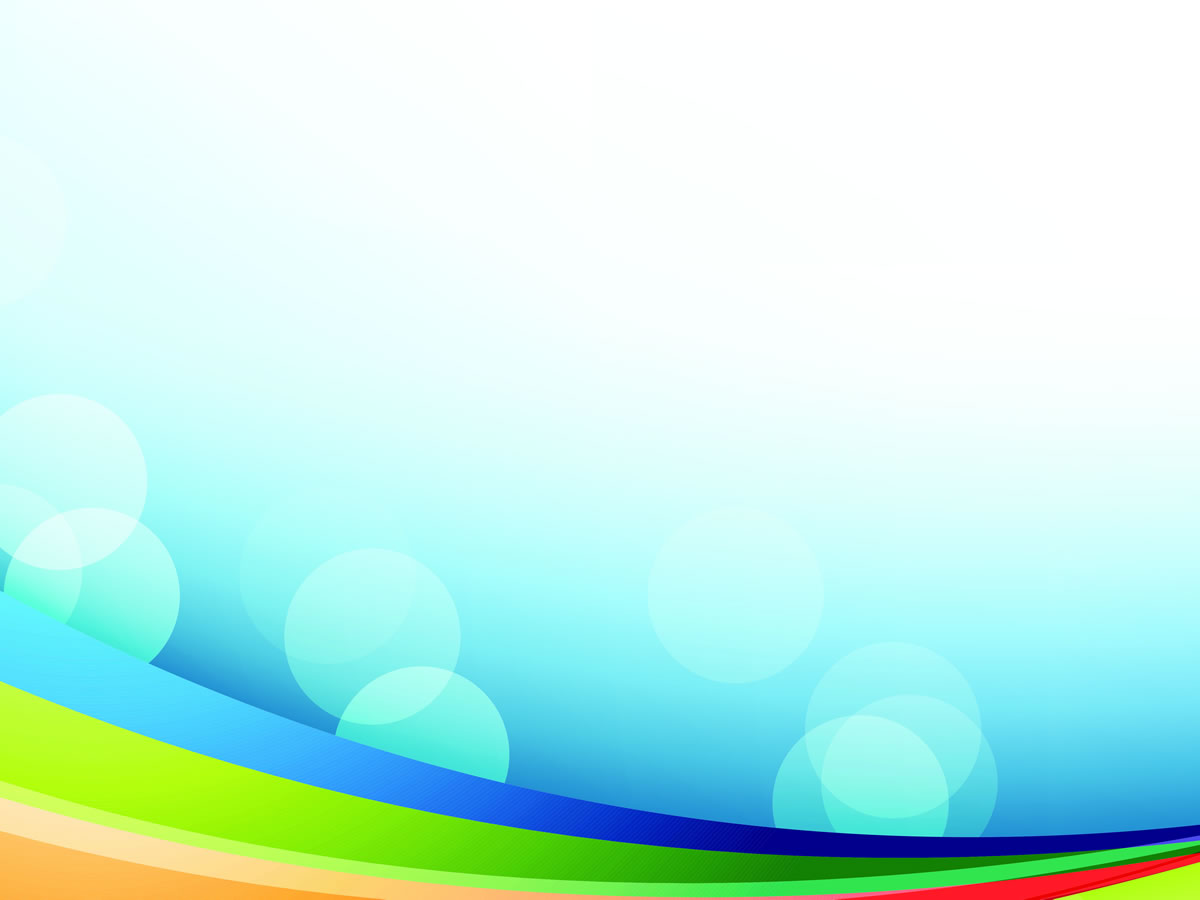 МКОУ «Далматовская начальная общеобразовательная школа»
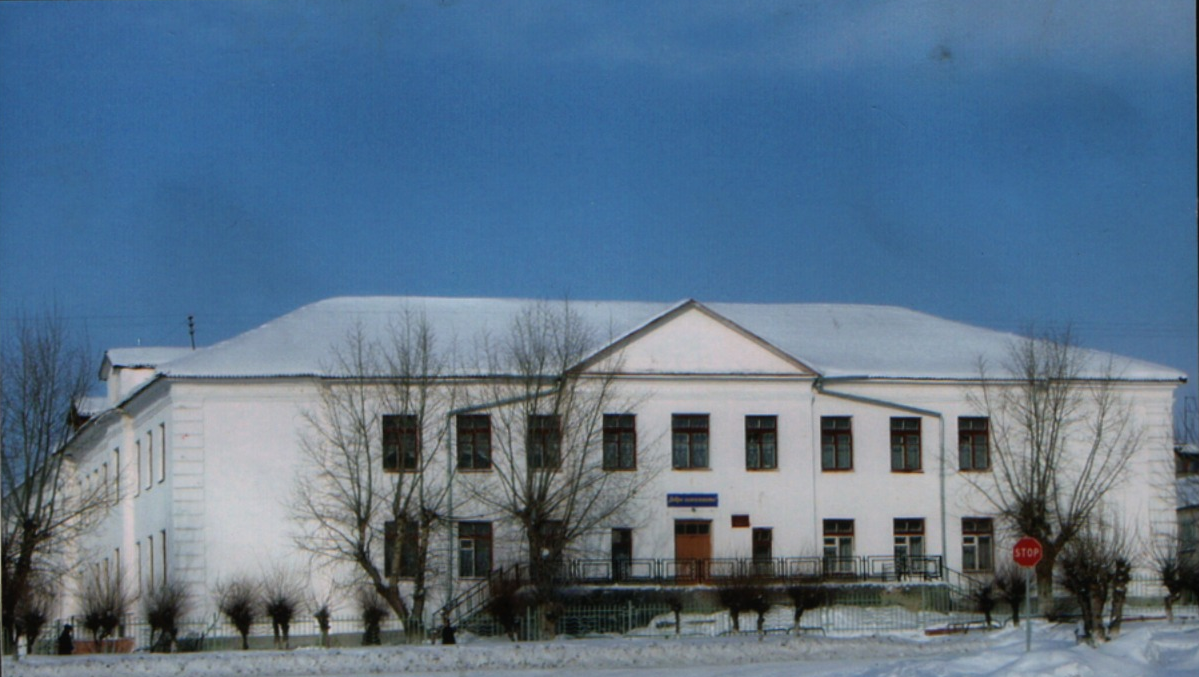 «Привлекательность клуба»
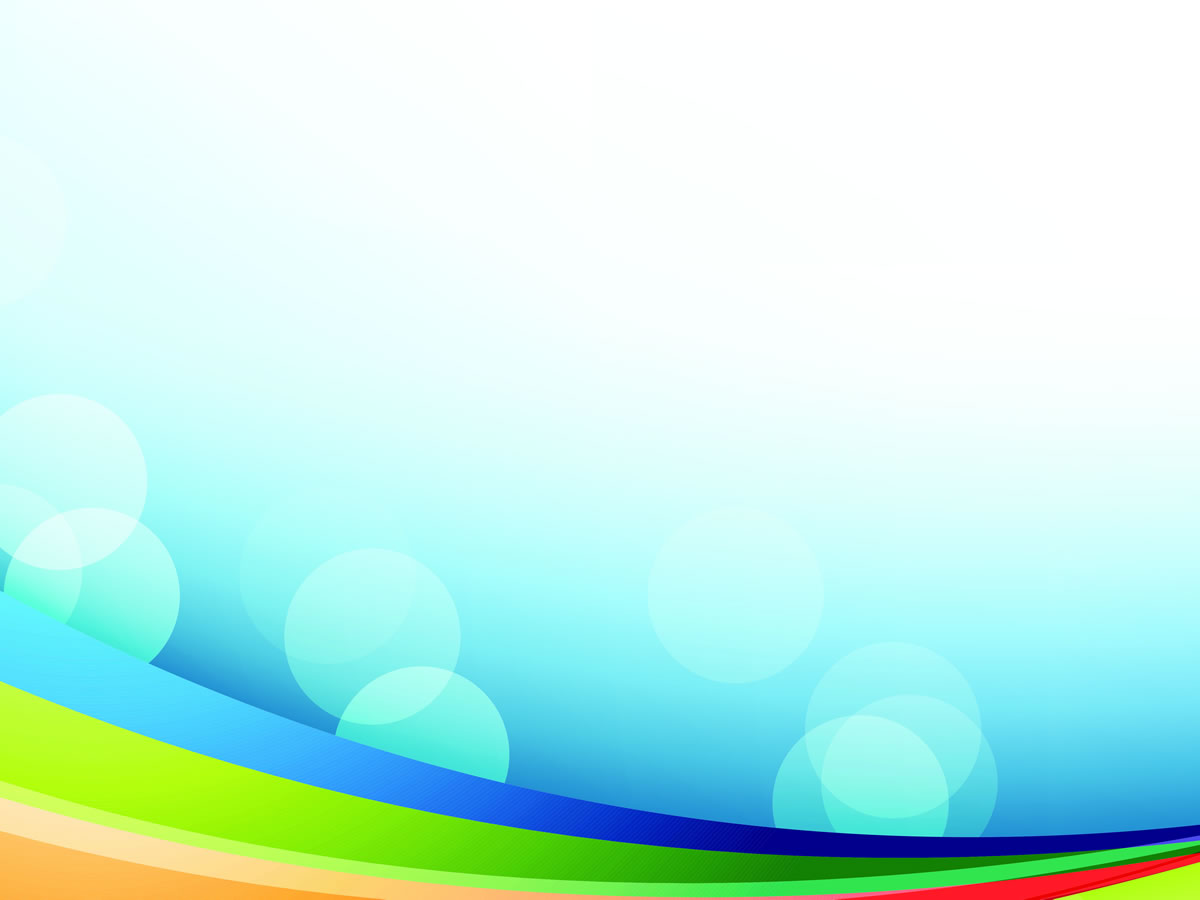 Школьный спортивный клуб « Олимпик  »
Познакомьтесь: мы – «Олимпик»,
Школьный клуб спортивный!
Нас объединяет дружба, 
Дух команды коллективный.
Девиз клуба:    «Нужно стремиться на свой пьедестал!
                                                           Стань  олимпийцем, победителем  стань! »
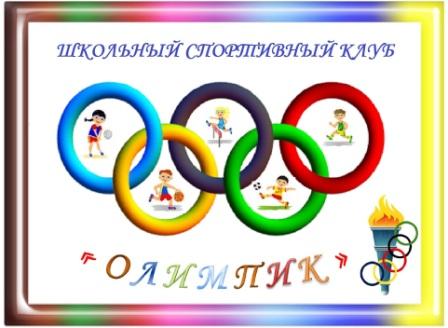 Эмблема клуба:
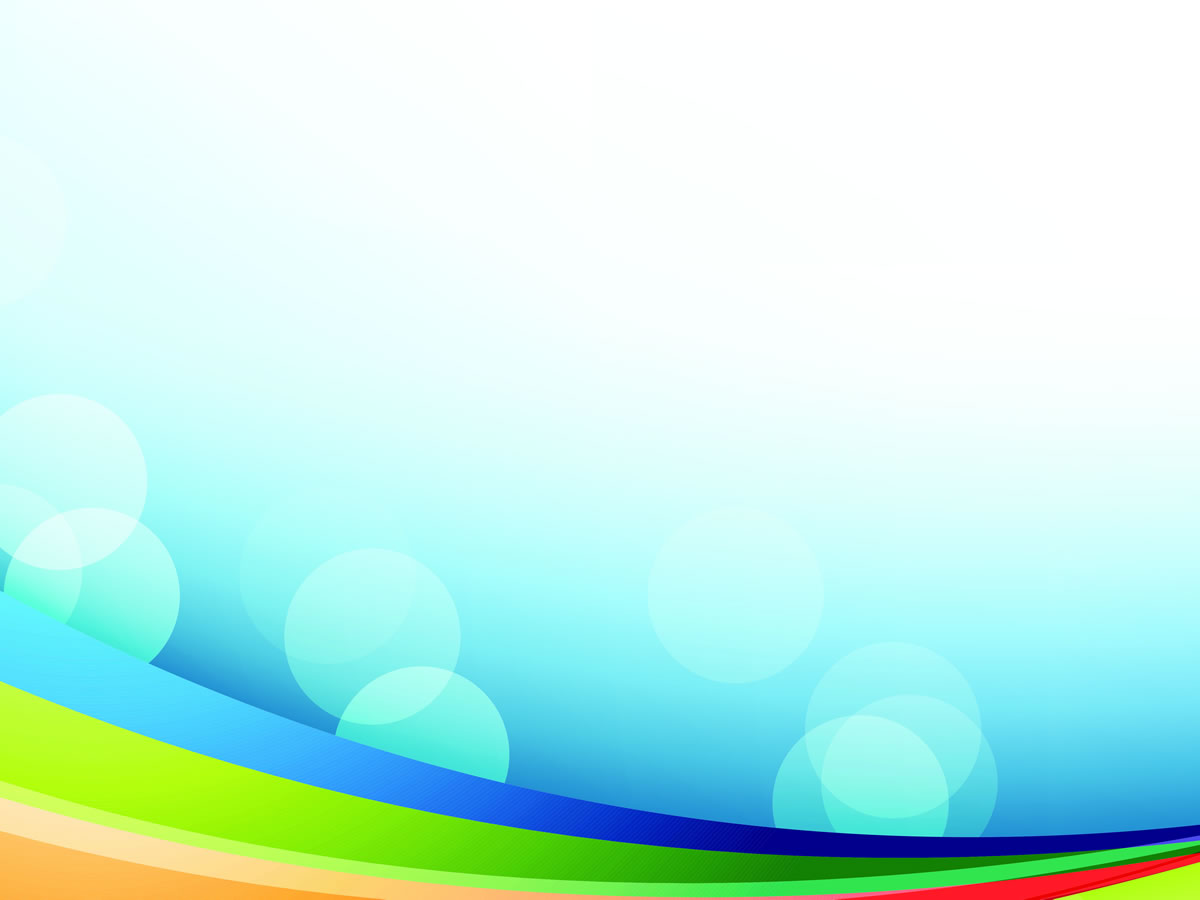 Цель клуба: Создание условий для развития гармонично развитой личности, сочетающей в себе стремление к активному и здоровому образу жизни, спортивным достижениям, патриотизму, уважению старших поколений, воспитание личности сохраняющей и приумножающей культурное наследие нашей страны.
Задачами спортивного клуба являются:
 активизировать  физкультурно-спортивную  работу и участие всех учащихся в спортивной жизни школы;
 способствовать укреплению здоровья и физического совершенствования учащихся  школы на основе систематически организованных обязательных внеклассных спортивно-оздоровительных занятий всех детей;
 работать над закреплением и совершенствованием умений и навыков учащихся полученных на уроках физической культуры, формированием жизненно необходимых физических качеств;
 воспитывать у школьников общественную активность и трудолюбие, творчество и организаторские способности;
 привлекать к спортивно-массовой работе в клубе известных спортсменов, ветеранов спорта, родителей учащихся школы;
вырабатывать  потребности в здоровом образе жизни.
Функции клуба Основными функциями спортивного клуба являются:
-обеспечение систематического проведения, внеклассных физкультурно-спортивных мероприятий с учащимися;
 проведение внутришкольных соревнований, товарищеских спортивных встреч между классами и другими школами;
 организация участия в соревнованиях, проводимых органами управления образования;
 проведение широкой пропаганды физической культуры и спорта в школе;
 формирование сборных команд образовательного учреждения для участия в соревнованиях более высокого ранга (городские, районные и всероссийские соревнования).
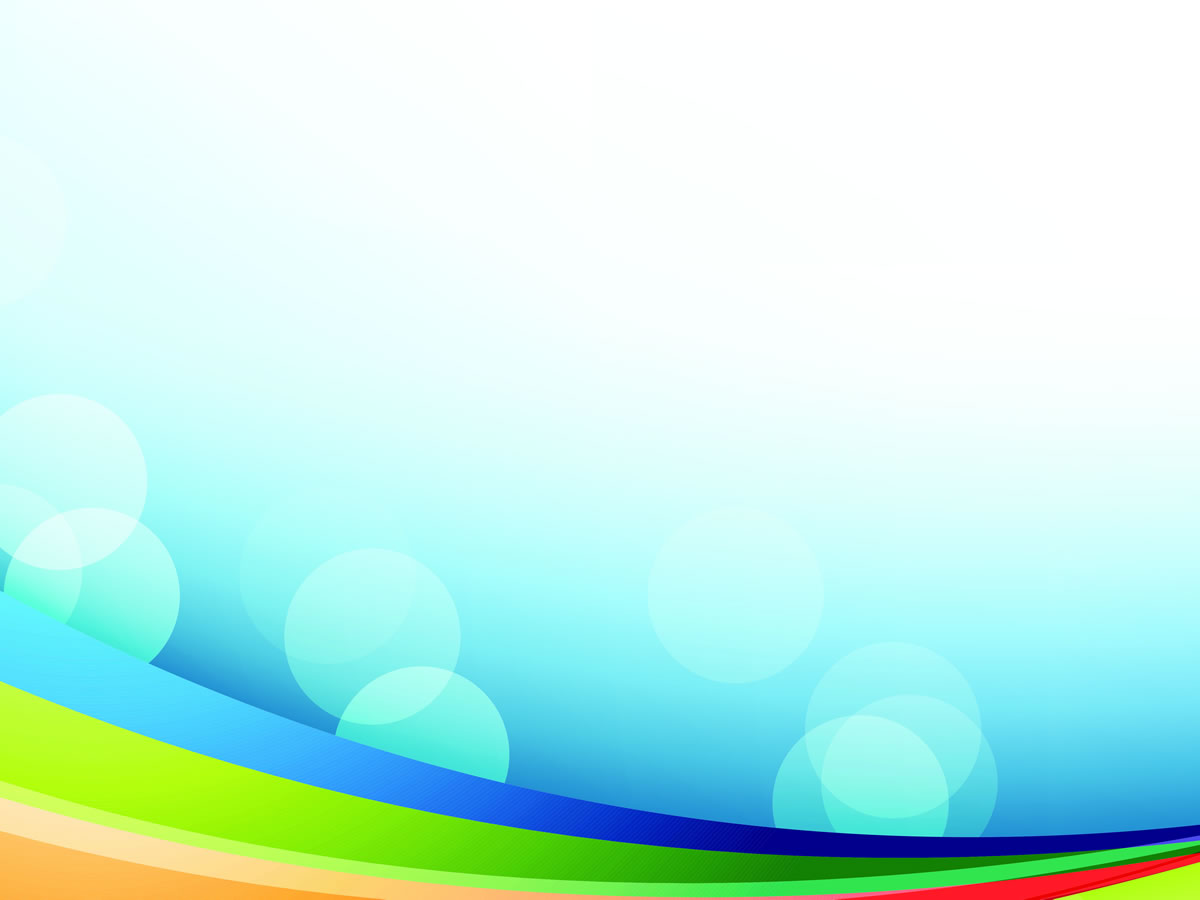 Спортивный зал
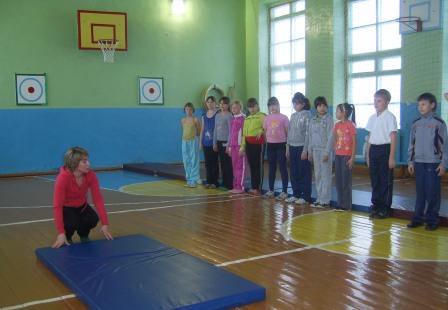 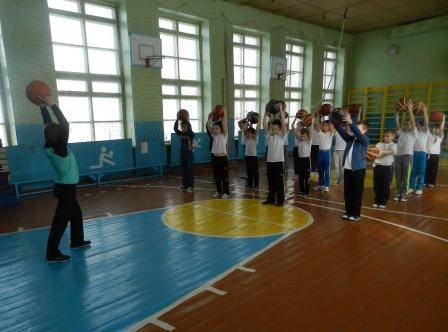 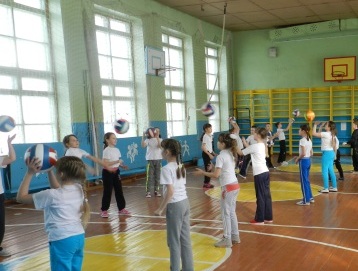 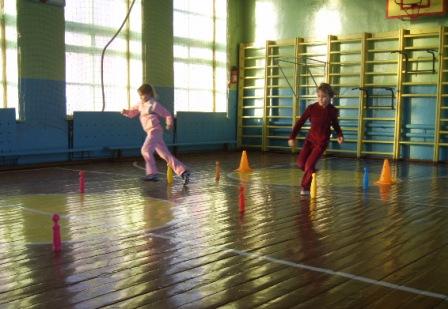 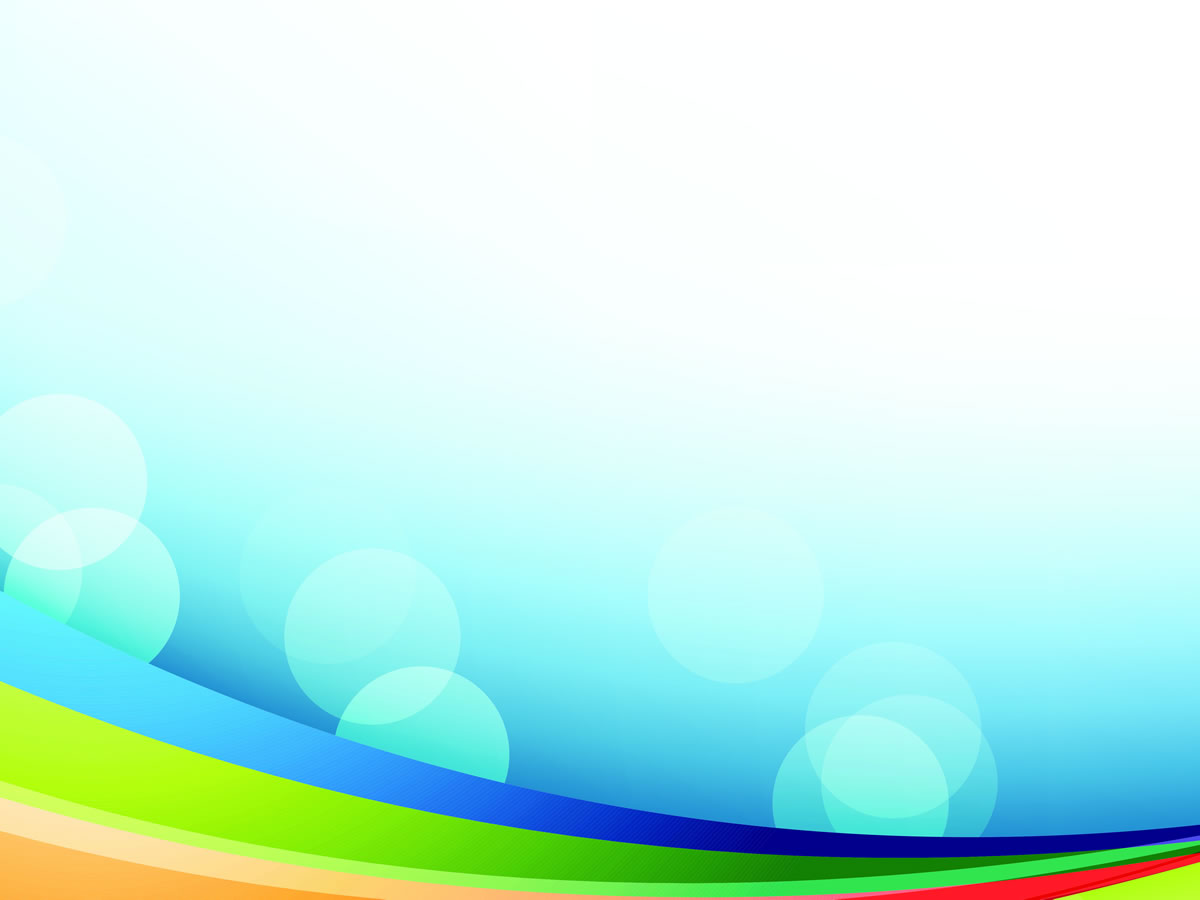 Элементы работы с волейбольным мячом (фрагмент )
Элементы работы с баскетбольным мячом (фрагмент )
Элемент разминки (фрагмент )
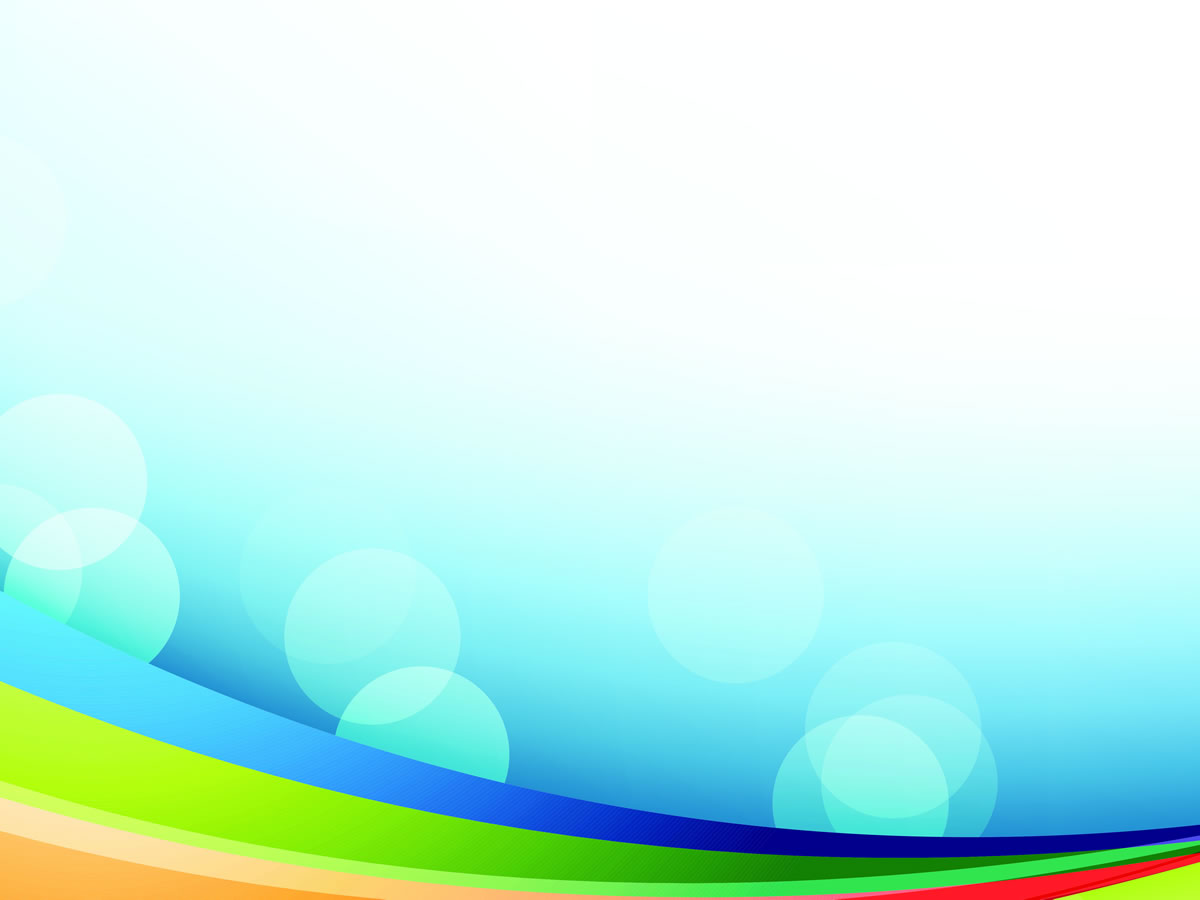 Зал оздоровительной  физкультуры
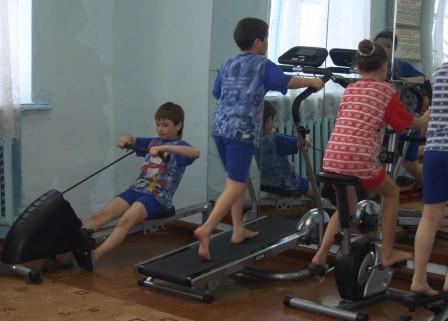 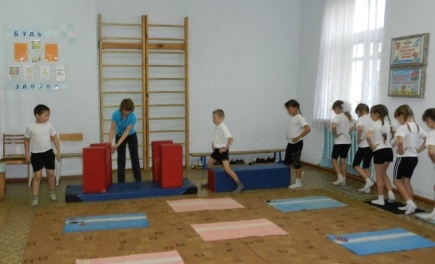 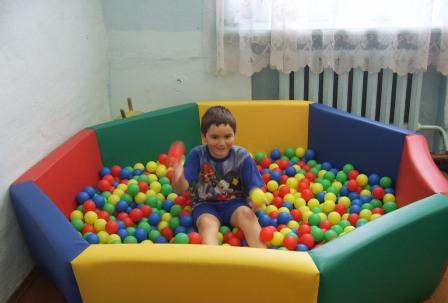 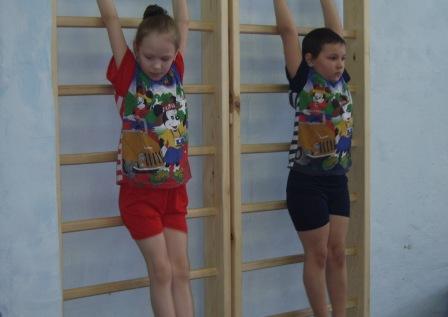 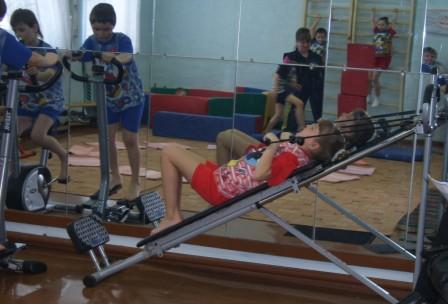 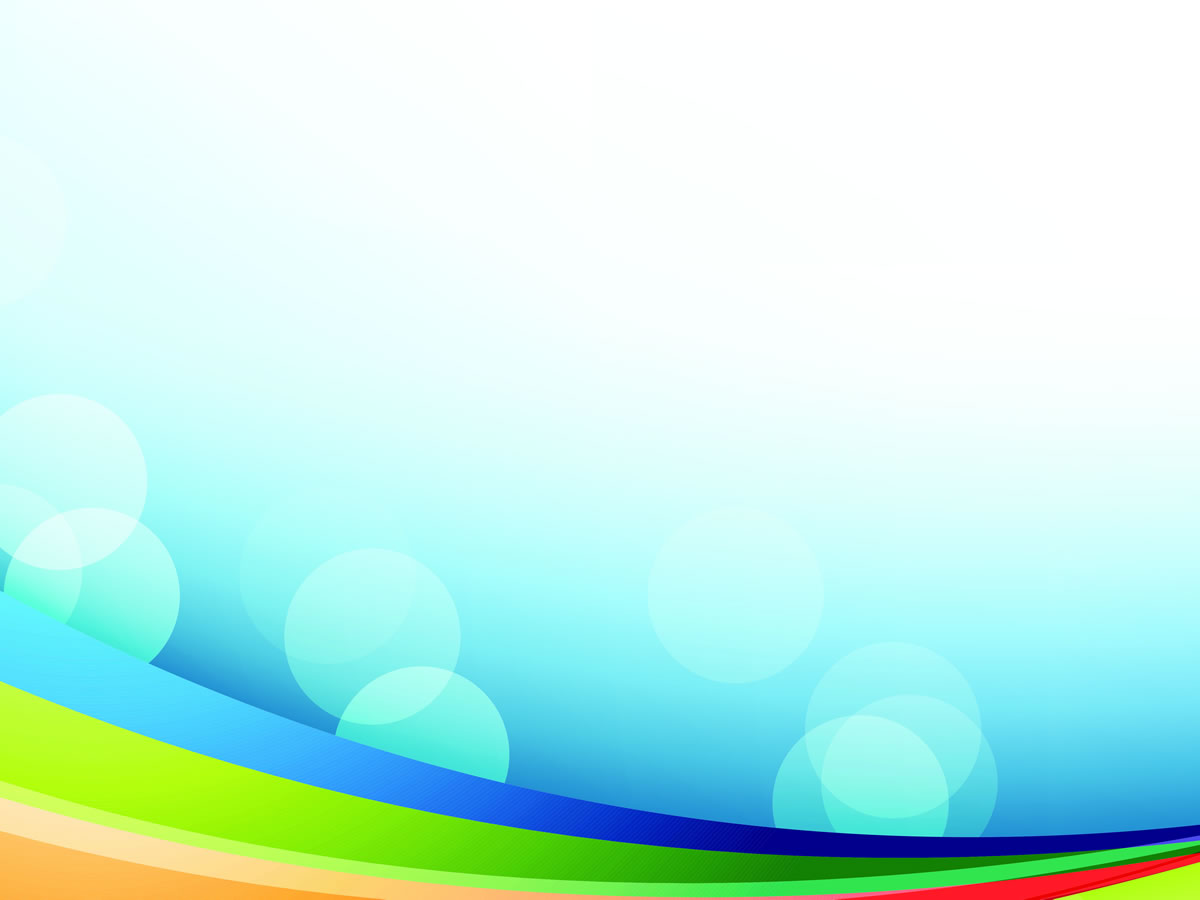 Зал хореографии
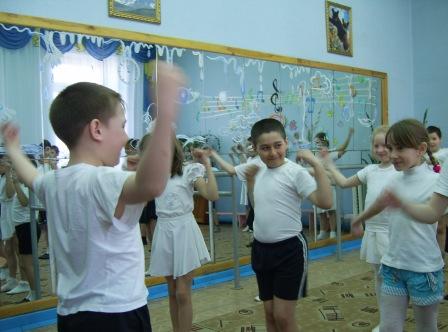 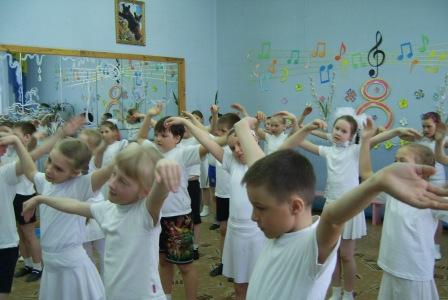 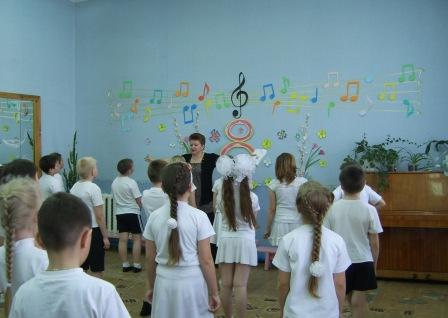 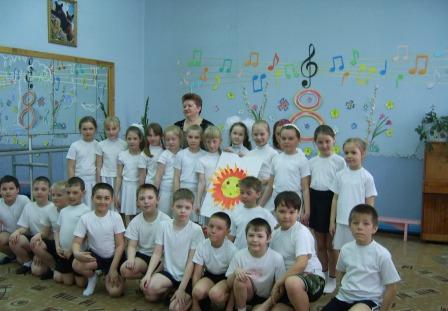 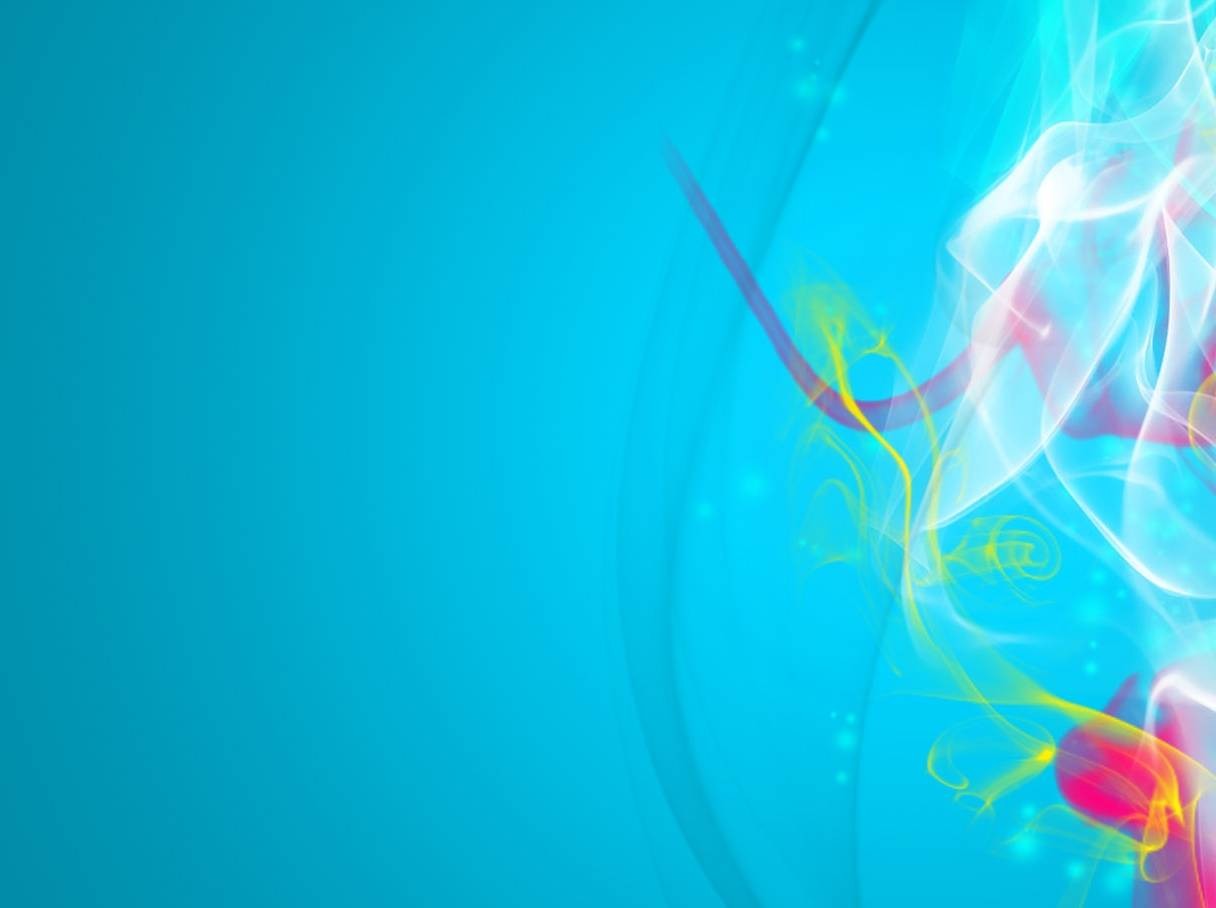 Спортивная площадка
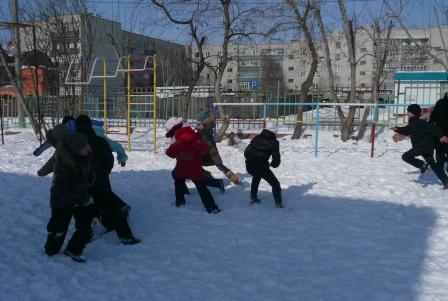 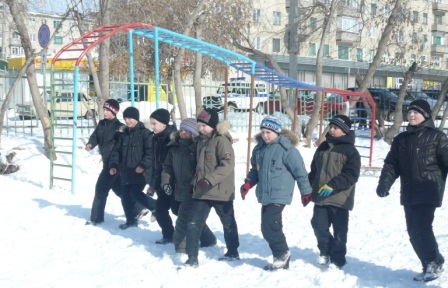 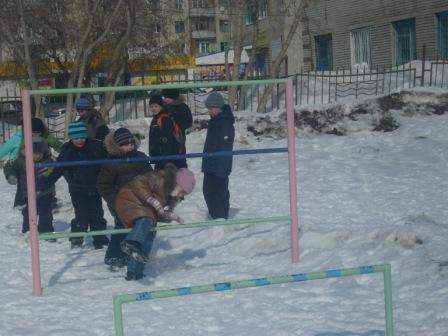 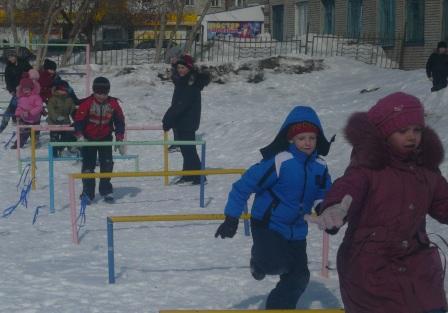 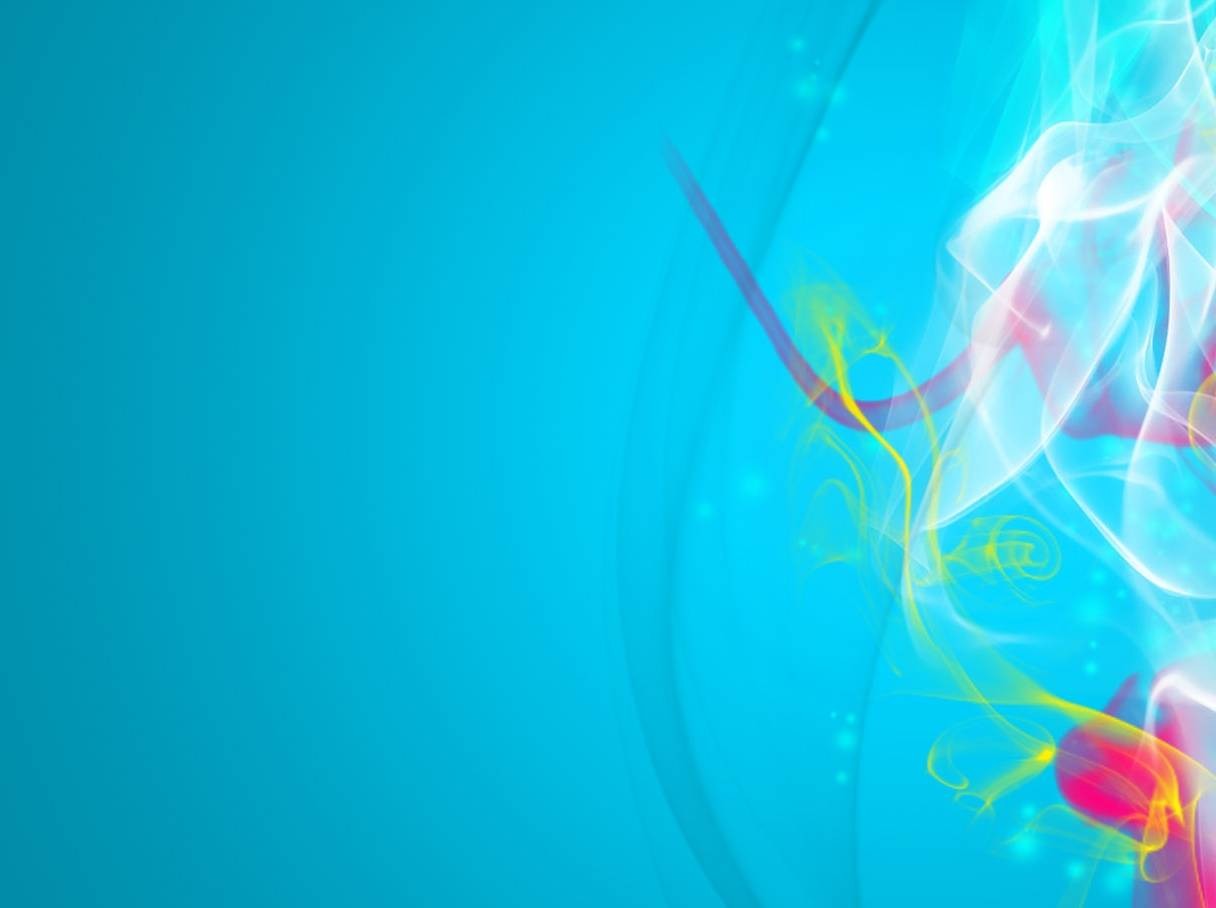 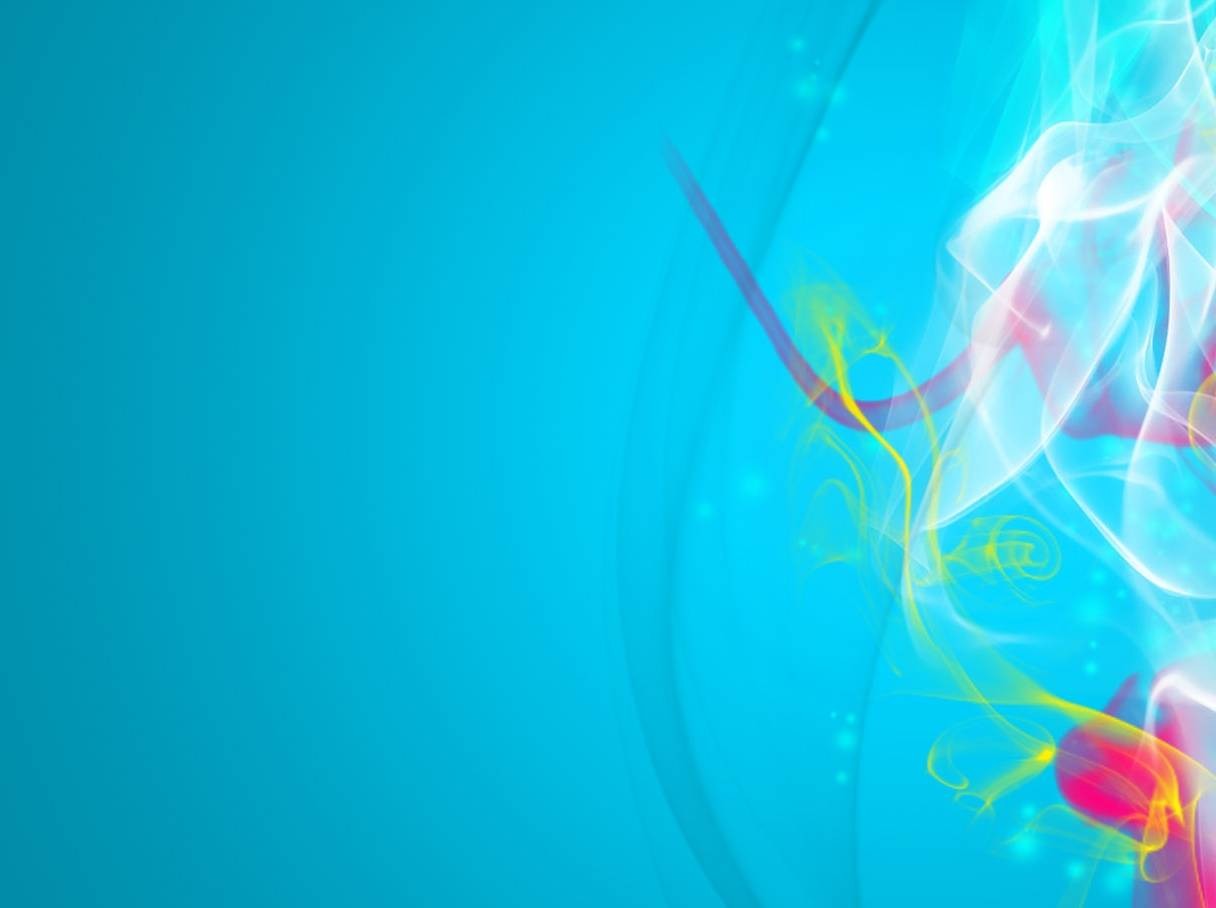 Взаимодействие с социальными партнерами ШСК «Олимпик»
МКОУ ДОД «Далматовский дом детского творчества»
ОМВД России по Далматовскому району
ПЧ № 14 по охране Далматовского района ФГУ «2 ОФПС по Курганской области»
МКОУ «Далматовская детско-юношеская спортивная школа»
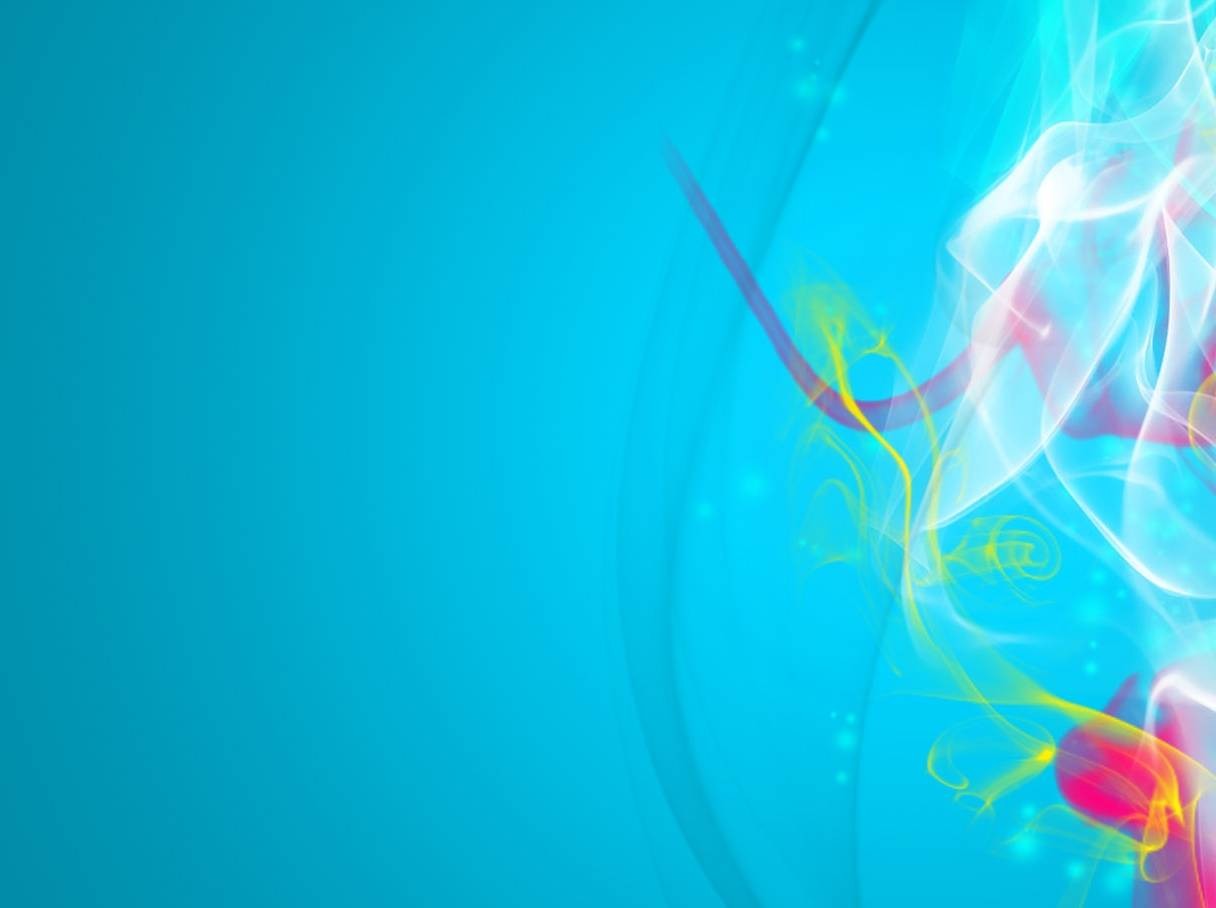 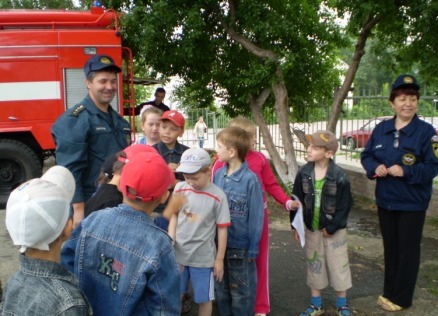 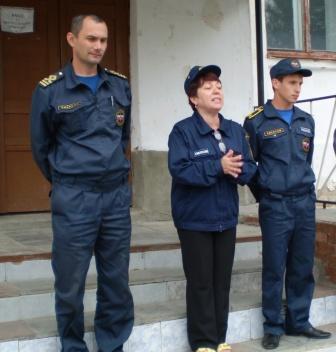 ПЧ № 14 по охране Далматовского района ФГУ «2 ОФПС по Курганской области»
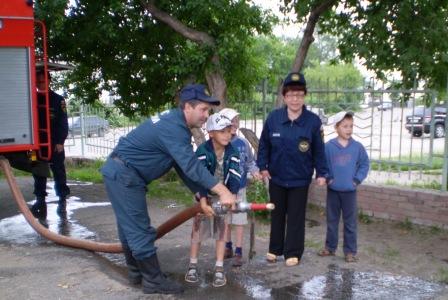 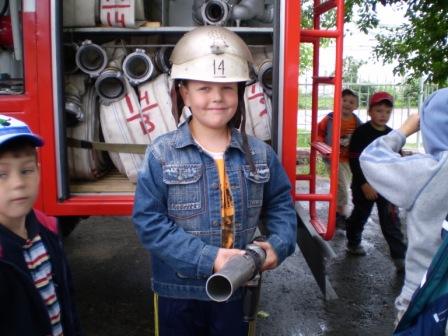 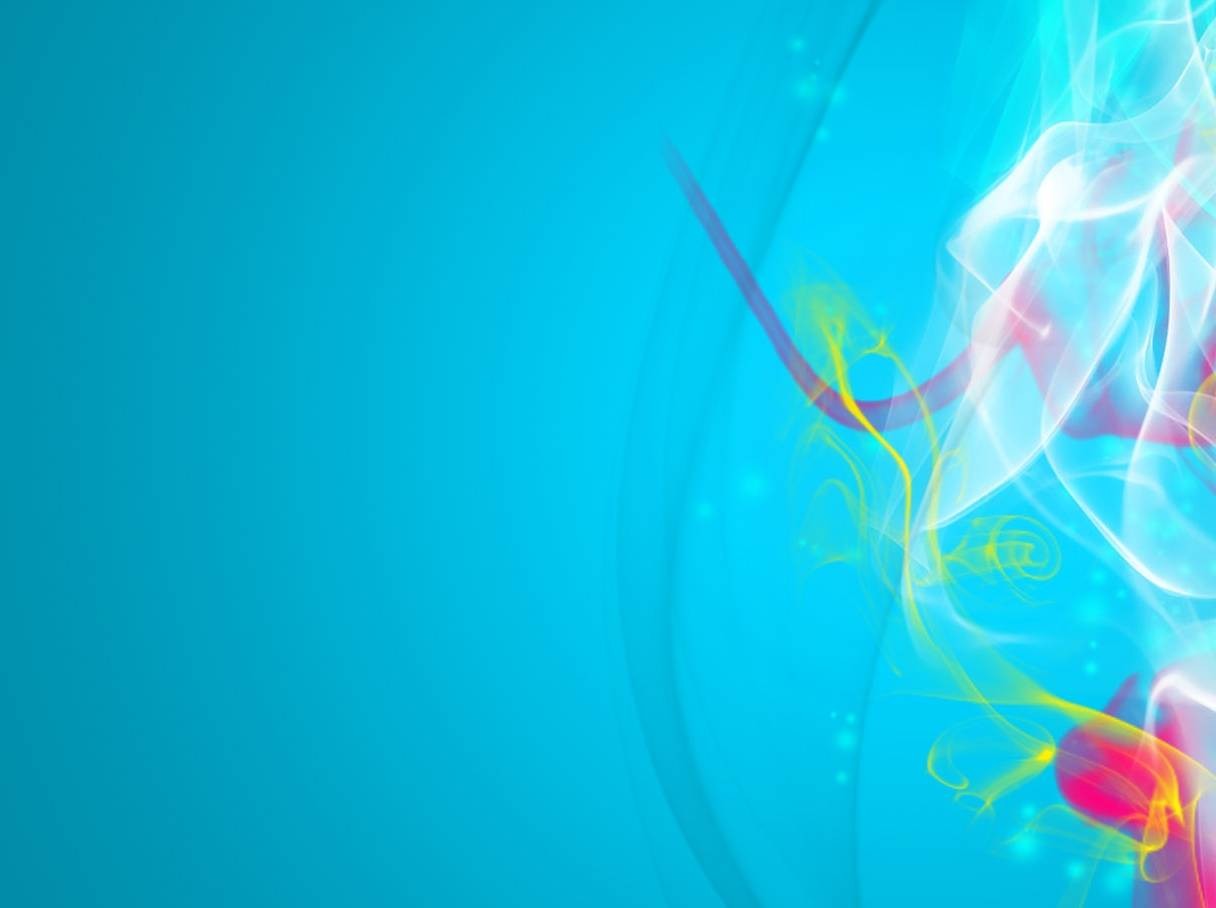 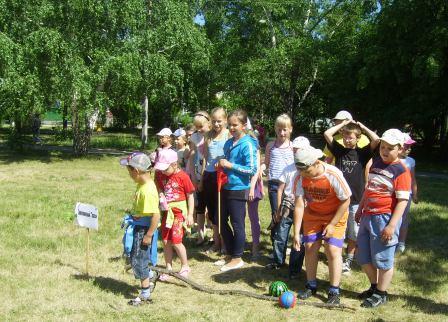 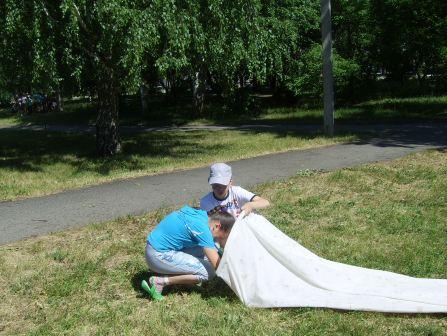 МКОУ ДОД «Далматовский дом детского творчества»
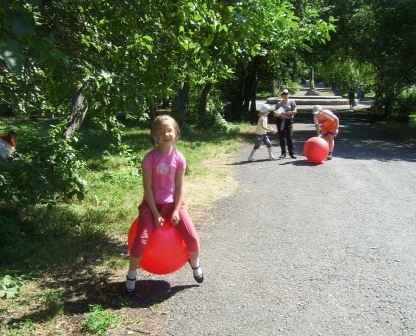 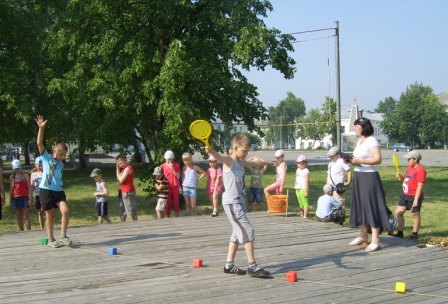 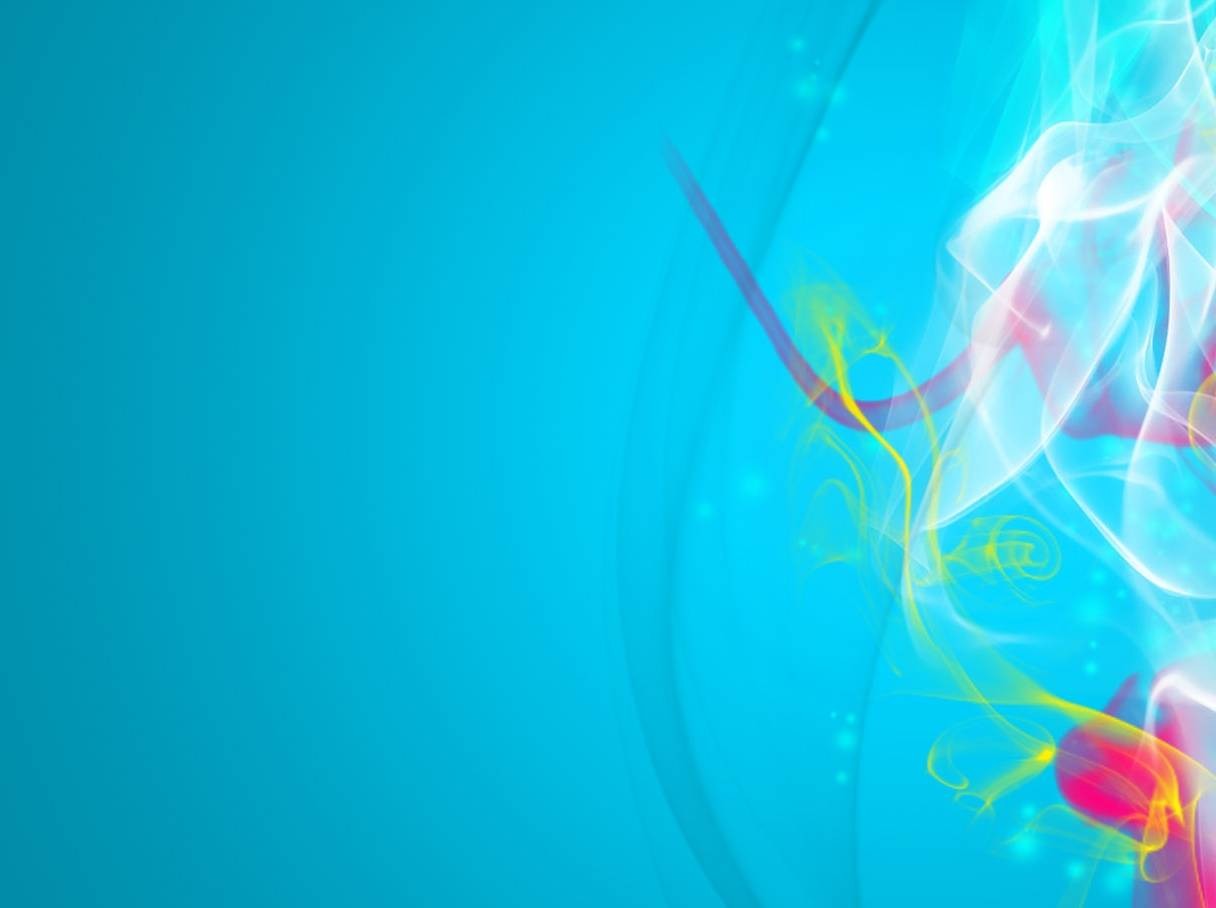 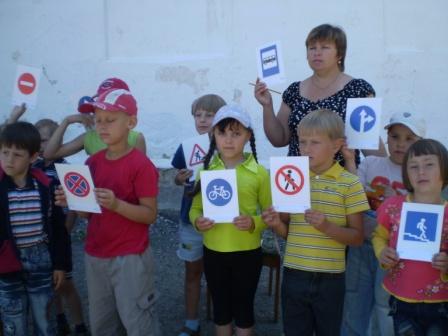 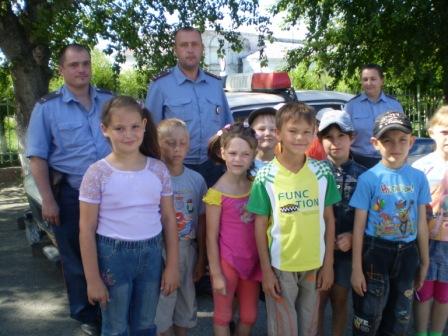 ОМВД России по Далматовскому району
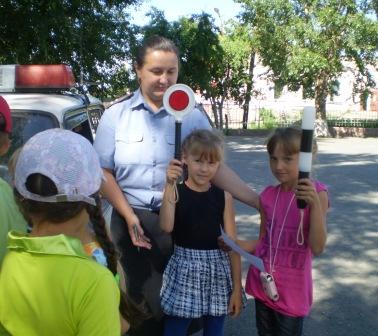 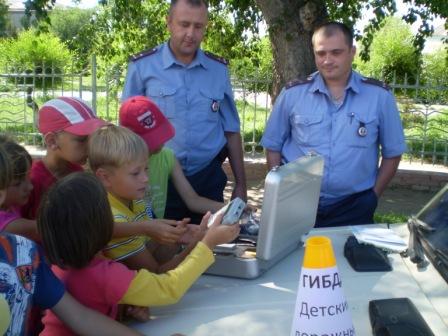 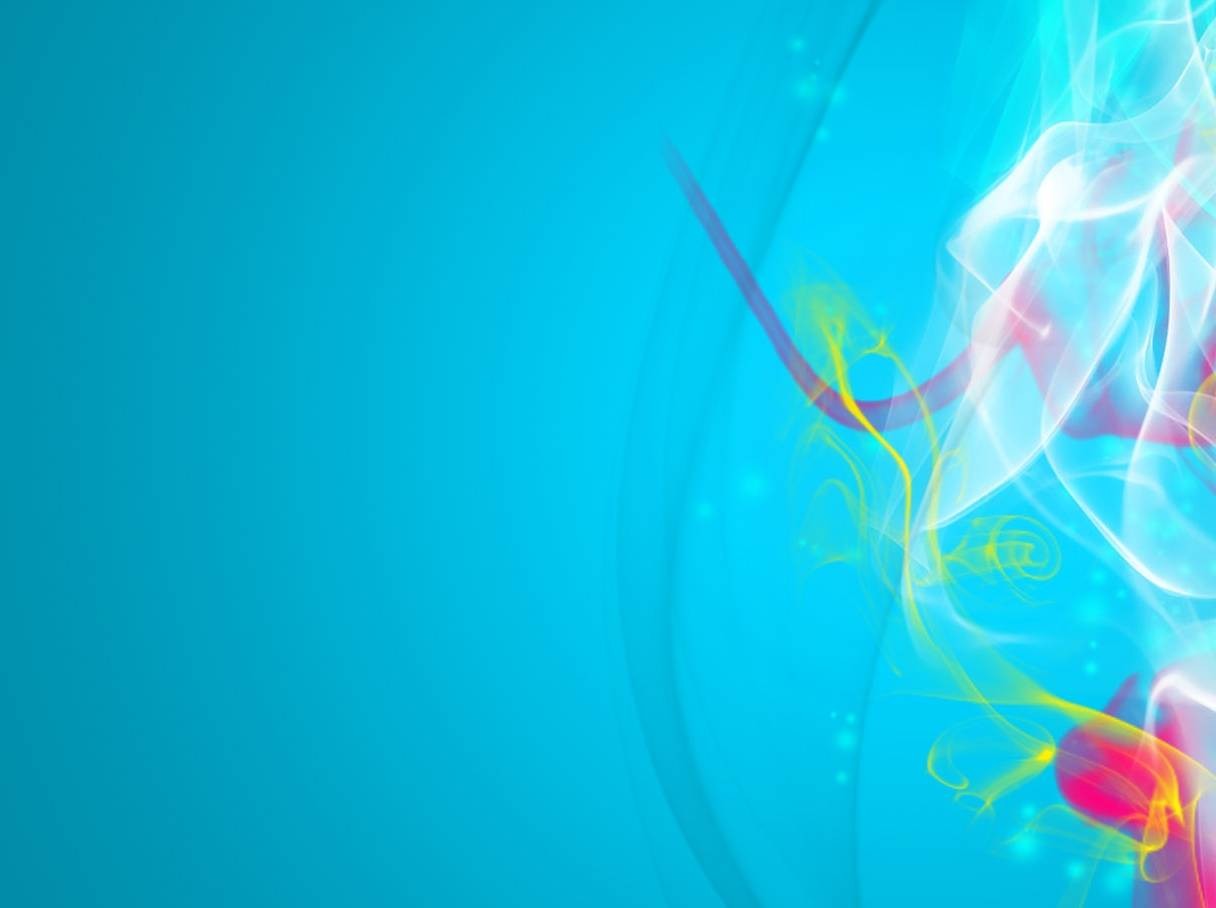 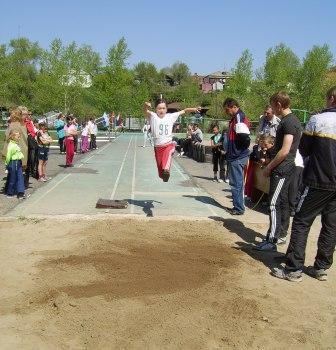 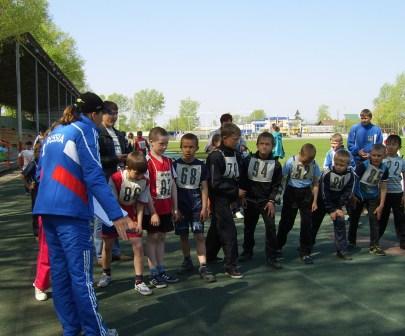 МКОУ «Далматовская детско-юношеская спортивная школа»
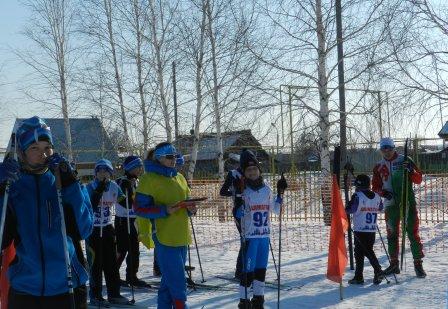 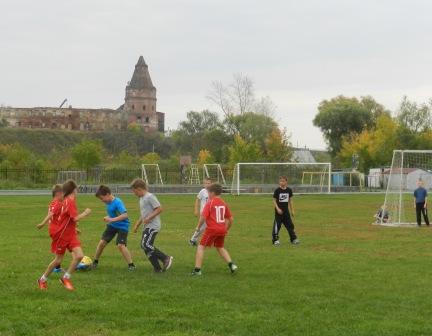 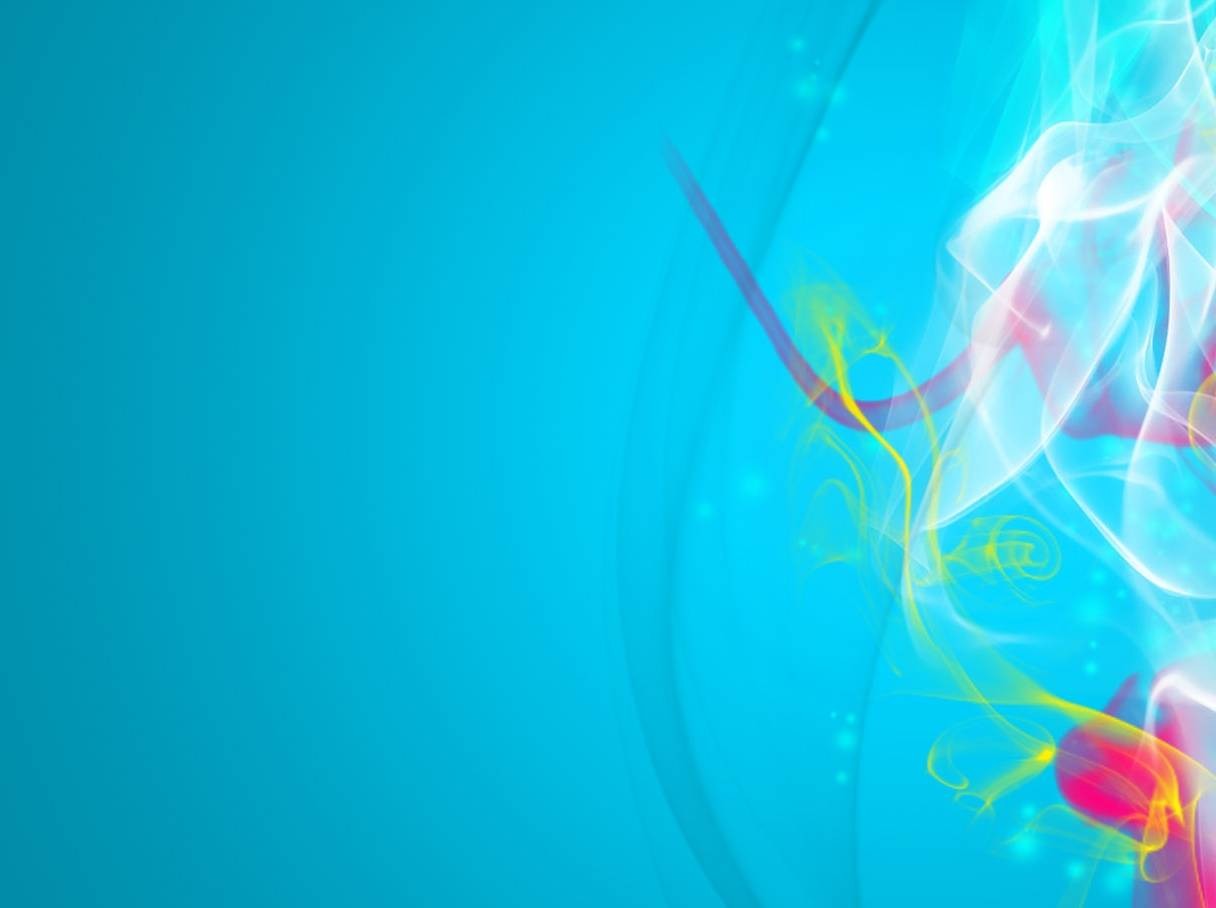 Спортивные достижения
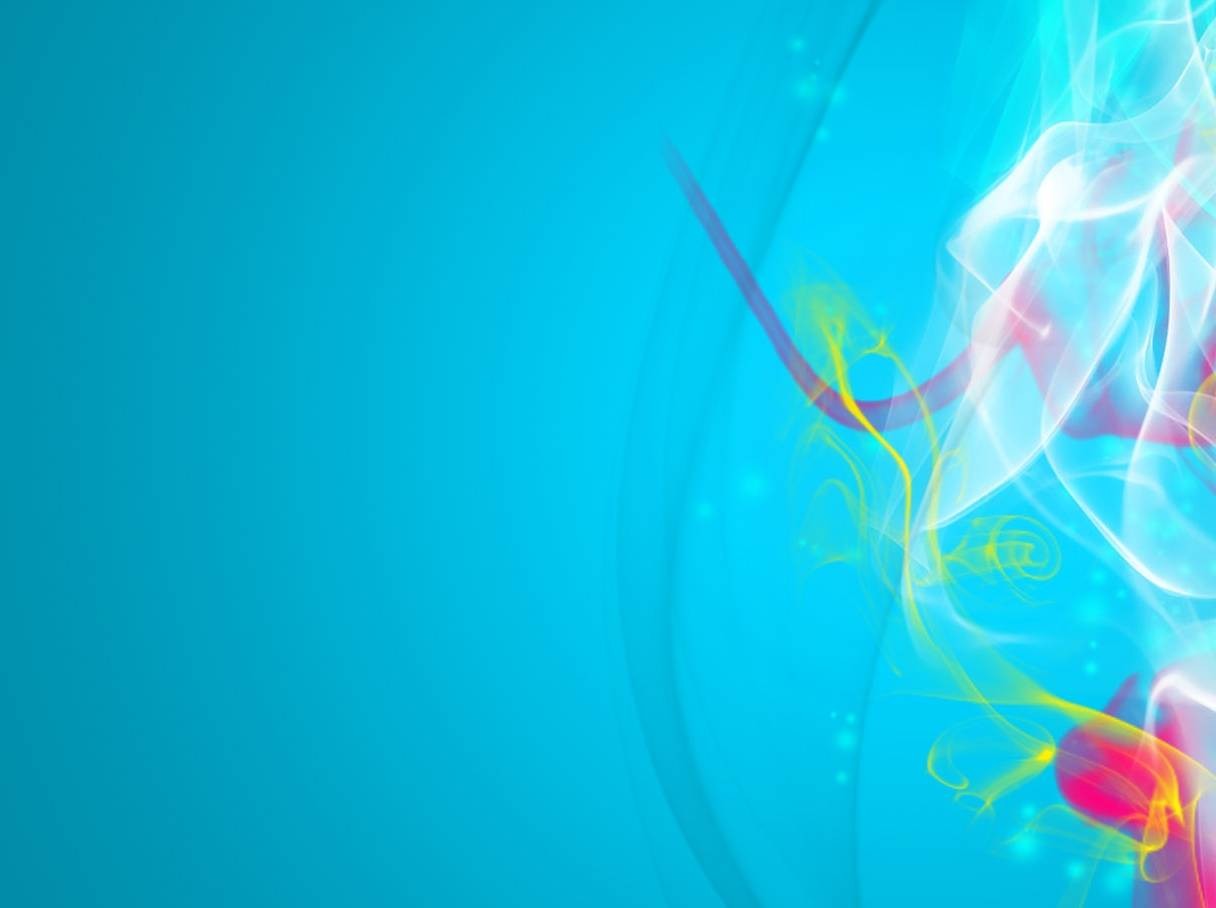 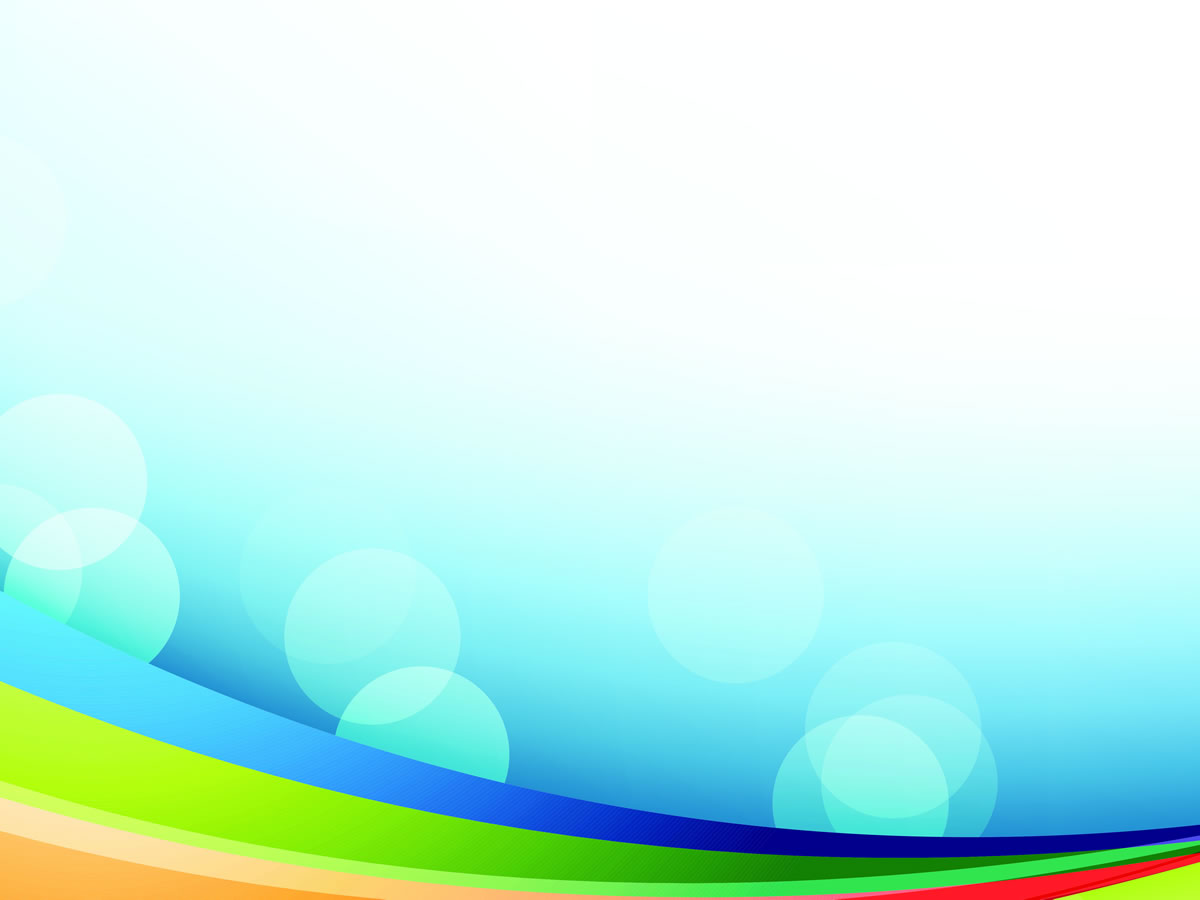 Индивидуальная особенность клуба
«Олимпик» - клуб серьёзный,
Есть свой президент.
Решает все проблемы
С Советом он в момент!
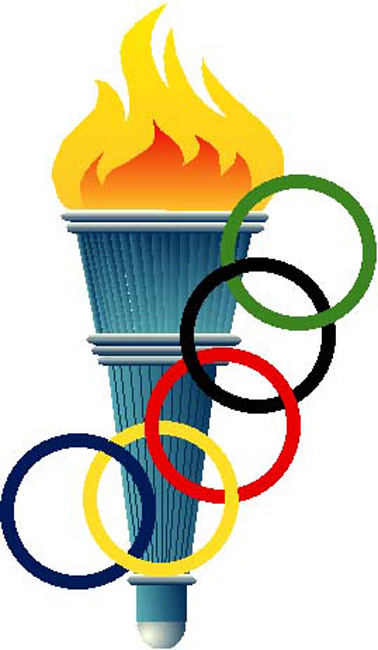 Клуб фанатами богат
Лучшими на свете!
Дружбе в клубе всякий рад, 
Родители и дети!
Мы хотим вам рассказать
О наших спорт. успехах.
Любим мы соревноваться,
Уверены в победах!
Даже если нет победы - 
Это вовсе не беда!
Спорт здоровье укрепляет, 
Остальное — ерунда!
Клуб друзей  объединяет, 
Родственные души,
Кто активным хочет быть
И к ЗОЖ не равнодушен!
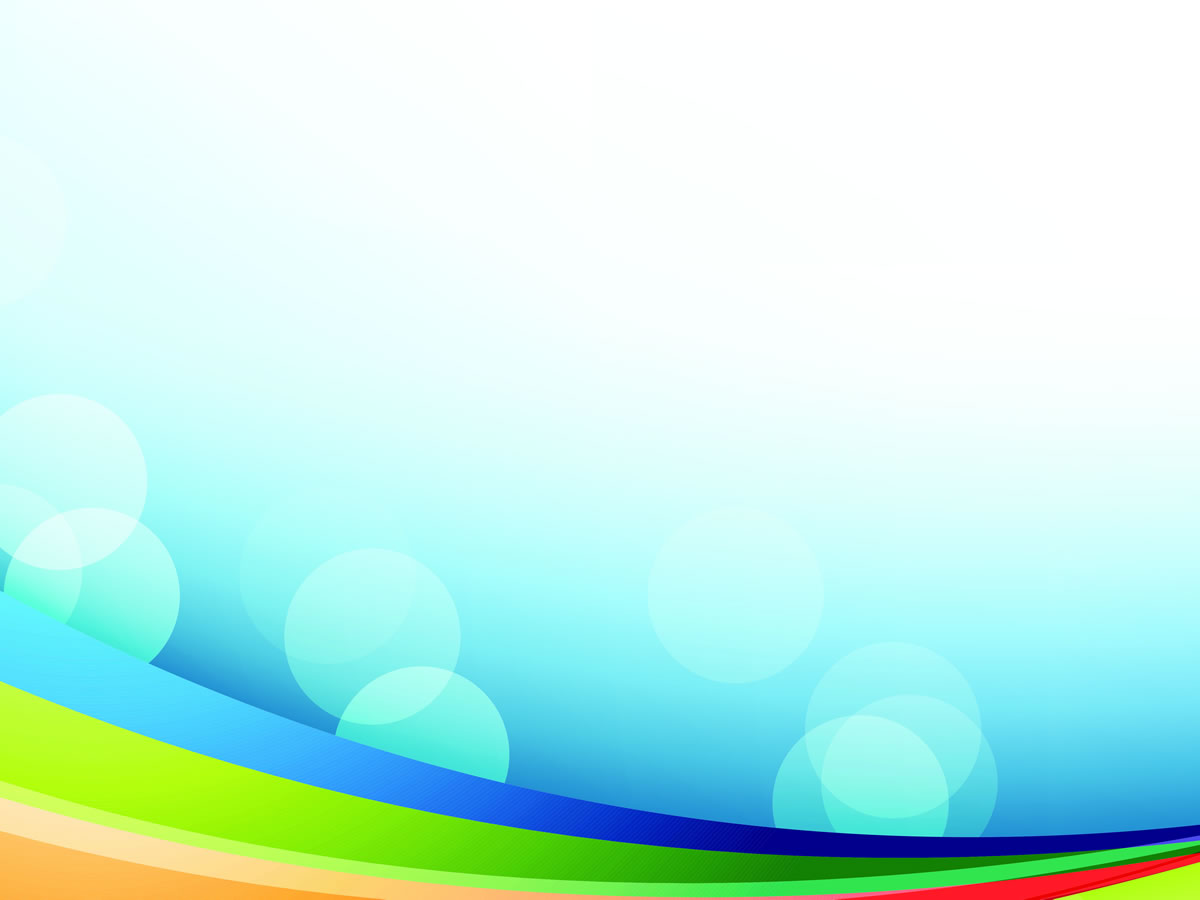 Индивидуальная особенность клуба
Школьный спортивный клуб МКОУ "Далматовской  начальной общеобразовательной школы"имеет программу, название, эмблему и спортивную форму.   
 Все виды занятий проводятся с тренерами- специалистами с учетом возрастных и индивидуальных особенностей каждого маленького спортсмена.
 В клубе проводятся совместные спортивные праздники, эстафеты, соревнования по разным видам спорта.
 Школьный спортивный клуб нацелен на всестороннее развитие детей, а так же совмещает в  себе многообразие представляемых спортивных возможностей и дружелюбной атмосферы.